Am I A Soldier Of The Cross?
ARLINGTON
CM
3/2
G/G - DO

Verses: 4
PDHymns.com
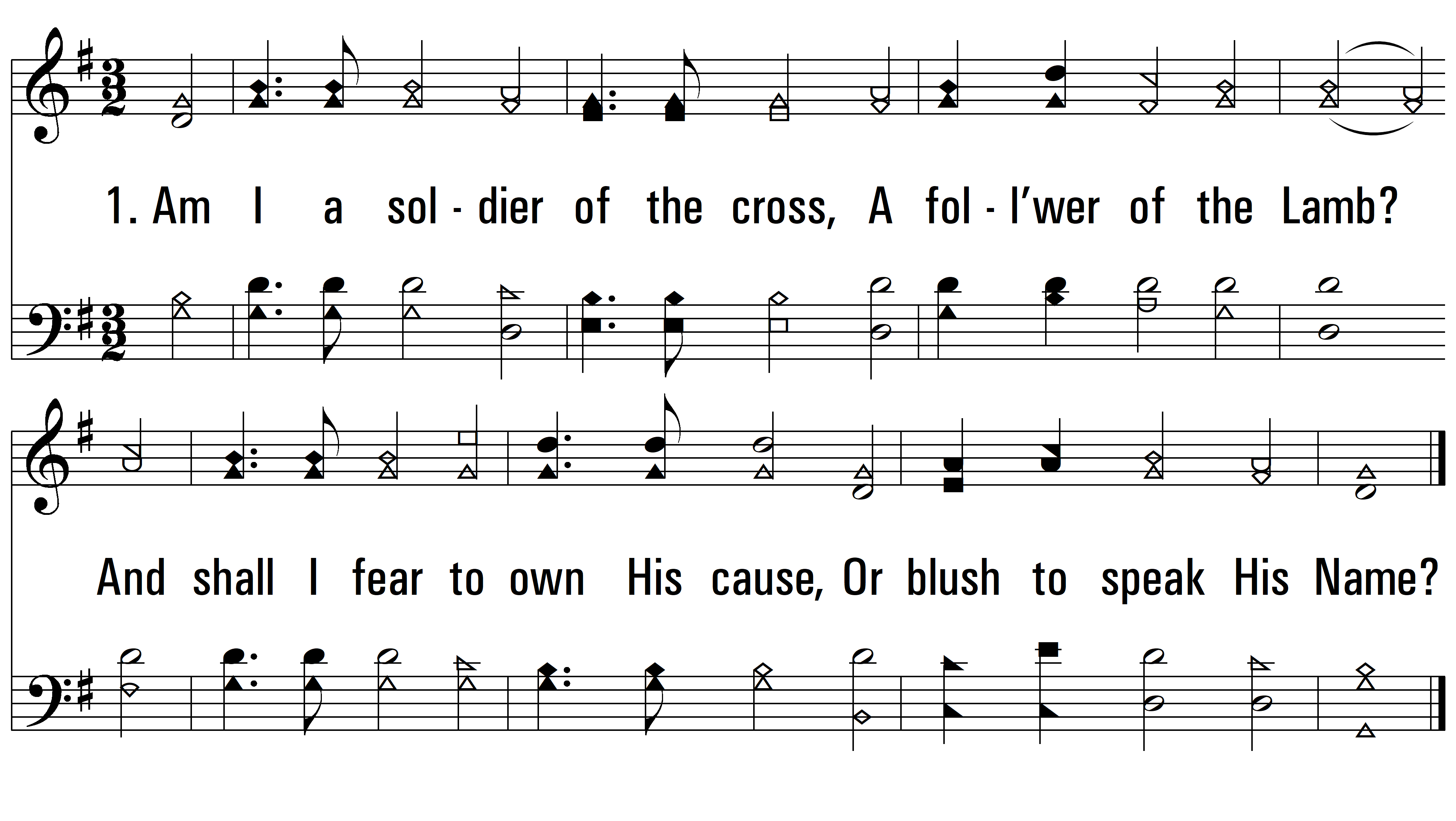 vs. 1 ~ Am I A Soldier Of The Cross?
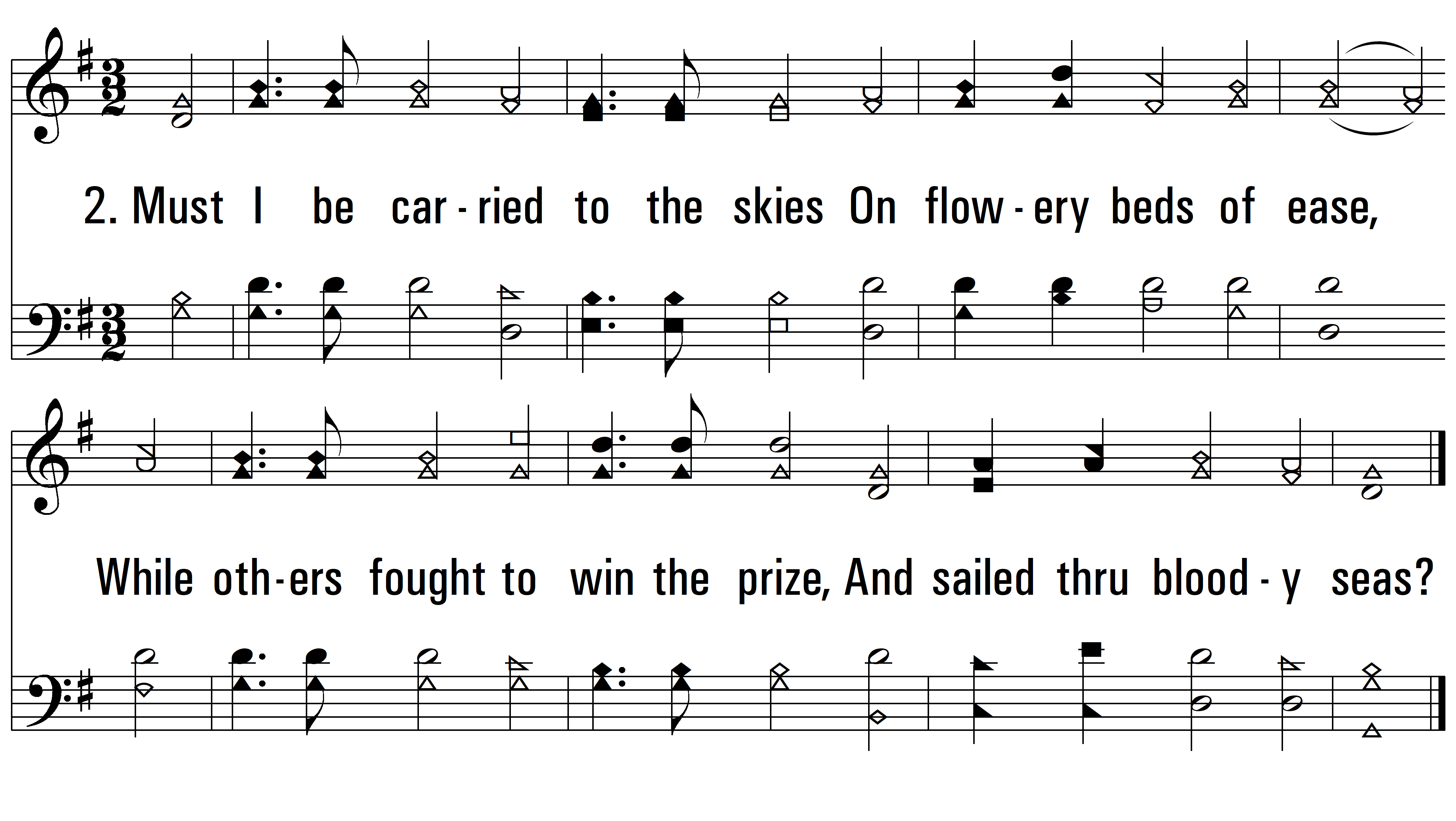 vs. 2 ~ Am I A Soldier Of The Cross?
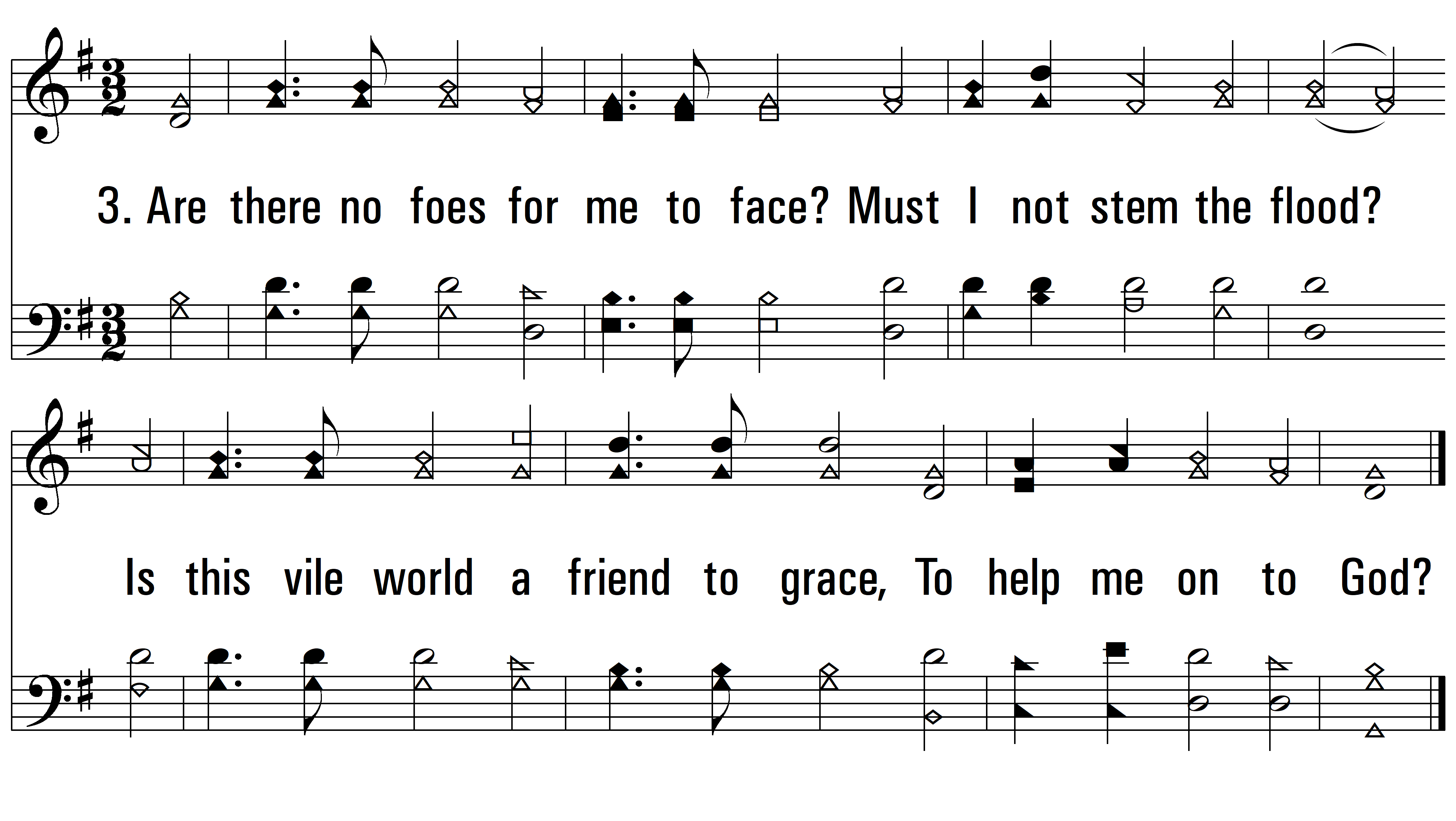 vs. 3 ~ Am I A Soldier Of The Cross?
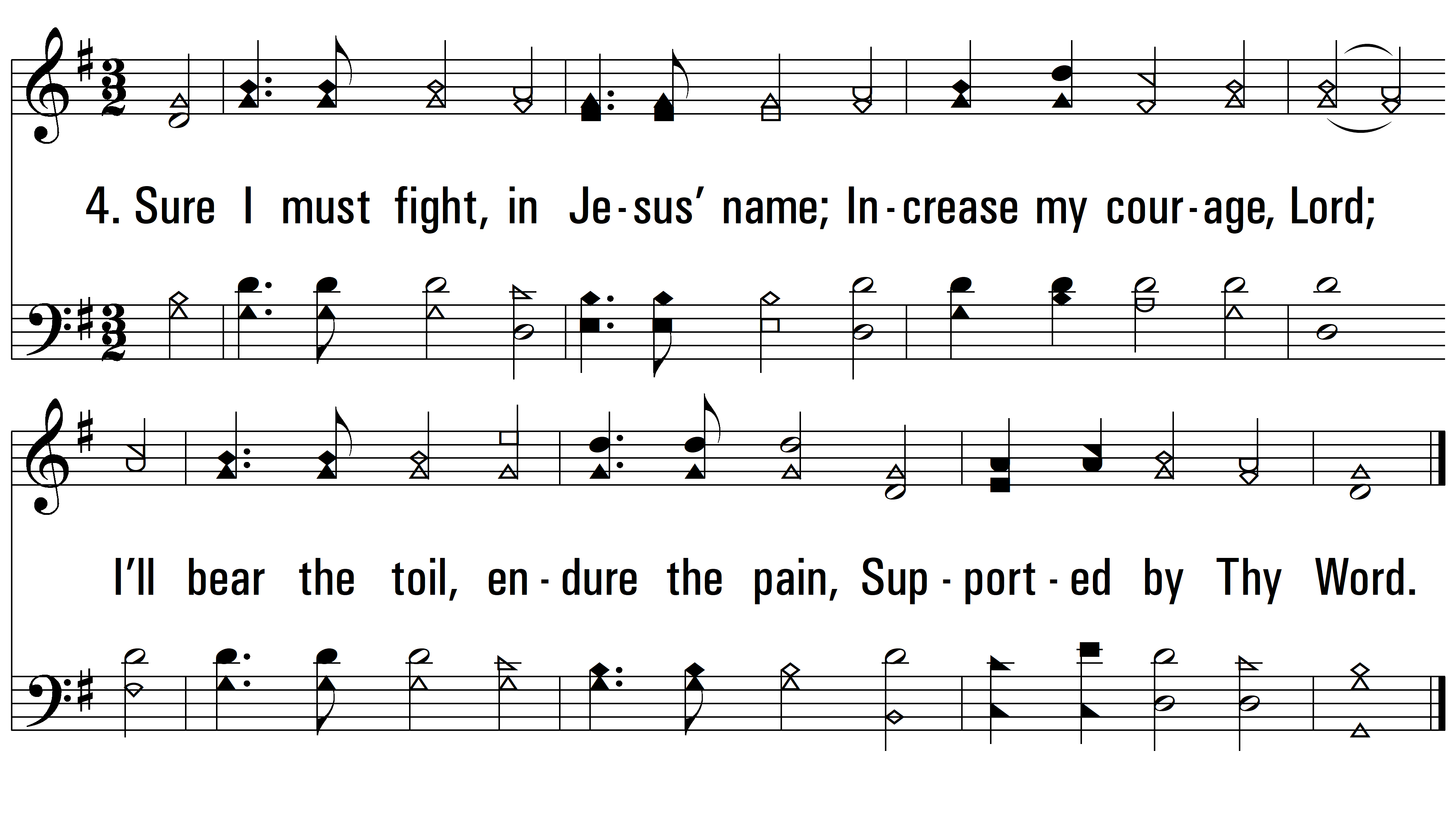 END
PDHymns.com
vs. 4 ~ Am I A Soldier Of The Cross?